Mastering NT Greek
Vocabulary for Chapter 6 -- Prepositions

Erasmian or Seminary Type Pronunciations
English  Greek
Greek  English
Chapter 6 Vocab     Gr  Eng
You can click any where on the screen to bring up the translated word 
Hit Next/Previous button to go to the next/previous word

Click on any title to return to the very beginning
To Full Word List
Previous
Next
Chapter 6 Vocab     Gr  Eng
Previous
Next
Chapter 6 Vocab     Gr  Eng
ἀπό
from (with gen.)       (646)
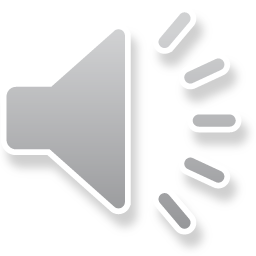 Previous
Next
Chapter 6 Vocab     Gr  Eng
Previous
Next
Chapter 6 Vocab     Gr  Eng
διά   (gen.)
through (with gen.)      (667)
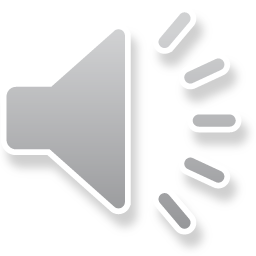 Previous
Next
Chapter 6 Vocab     Gr  Eng
Previous
Next
Chapter 6 Vocab     Gr  Eng
διά   (acc.)
on account of   (with acc.)
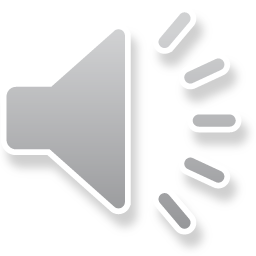 Previous
Next
Chapter 6 Vocab     Gr  Eng
Previous
Next
Chapter 6 Vocab     Gr  Eng
εἰς
into (with acc.)      (1,768)
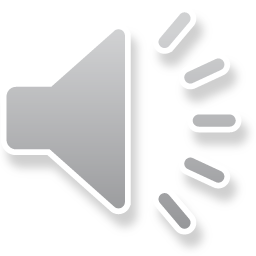 Previous
Next
Chapter 6 Vocab     Gr  Eng
Previous
Next
Chapter 6 Vocab     Gr  Eng
ἐκ
out of      (with gen.) (914)
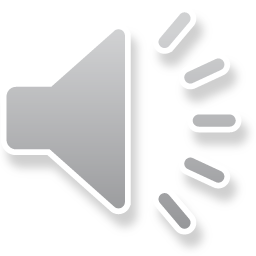 Previous
Next
Chapter 6 Vocab     Gr  Eng
Previous
Next
Chapter 6 Vocab     Gr  Eng
ἐν
in (with dat.)       (2,752)
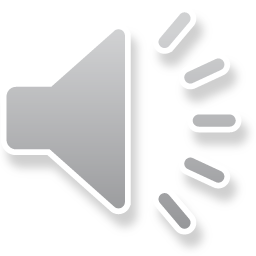 Previous
Next
Chapter 6 Vocab     Gr  Eng
Previous
Next
Chapter 6 Vocab     Gr  Eng
ἐπί   (gen.)
on, over   (with gen.)    (890)
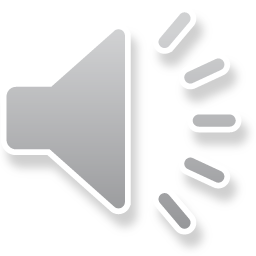 Previous
Next
Chapter 6 Vocab     Gr  Eng
Previous
Next
Chapter 6 Vocab     Gr  Eng
ἐπί  (dat.)
on, at, on the basis of, against (with dat.)
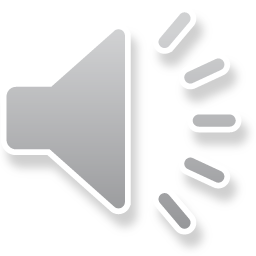 Previous
Next
Chapter 6 Vocab     Gr  Eng
Previous
Next
Chapter 6 Vocab     Gr  Eng
ἐπί  (acc.)
on, to, toward, against (with acc.)
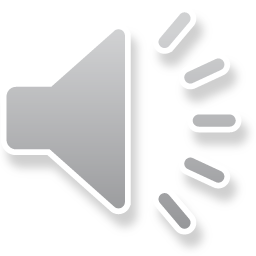 Previous
Next
Chapter 6 Vocab     Gr  Eng
Previous
Next
Chapter 6 Vocab     Gr  Eng
κατά  (gen.)
down, against  (with gen.)   (473)
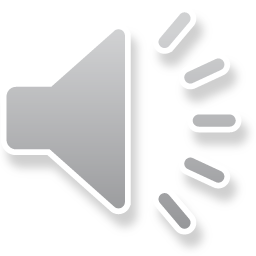 Previous
Next
Chapter 6 Vocab     Gr  Eng
Previous
Next
Chapter 6 Vocab     Gr  Eng
κατά  (acc.)
according to (with acc.)
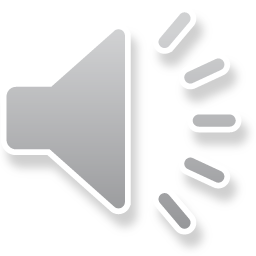 Previous
Next
Chapter 6 Vocab     Gr  Eng
Previous
Next
Chapter 6 Vocab     Gr  Eng
μετά  (gen.)
with    (with gen.)    (469)
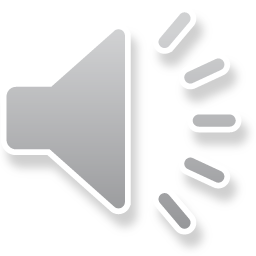 Previous
Next
Chapter 6 Vocab     Gr  Eng
Previous
Next
Chapter 6 Vocab     Gr  Eng
μετά   (acc.)
after, behind      (with acc.)
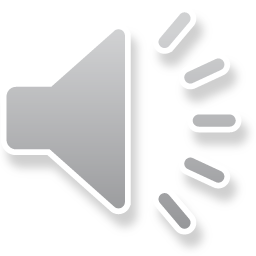 Previous
Next
Chapter 6 Vocab     Gr  Eng
Previous
Next
Chapter 6 Vocab     Gr  Eng
περί   (gen.)
about, concerning (with gen.) (333)
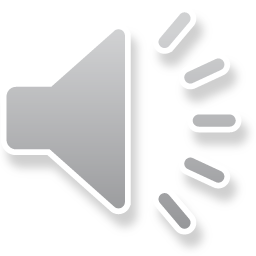 Previous
Next
Chapter 6 Vocab     Gr  Eng
Previous
Next
Chapter 6 Vocab     Gr  Eng
περί    (acc.)
around, near    (with acc.)
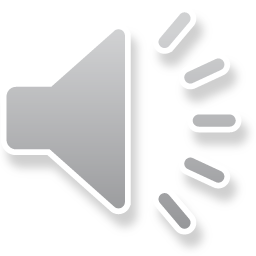 Previous
Next
Chapter 6 Vocab     Gr  Eng
Previous
Next
Chapter 6 Vocab     Gr  Eng
πρός
to    (with acc.)     (700)
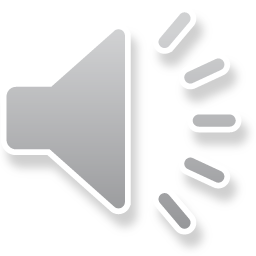 Previous
Next
Chapter 6 Vocab     Gr  Eng
Previous
Next
Chapter 6 Vocab     Gr  Eng
ἀπό	 from (with gen.)                              --on, to, toward, against (with acc.)
διά   through (with gen.)                        κατά      down, against (with gen.)         --on account of (with acc.)                  --according to (with acc.)    
εἰς   into (with acc.) (1,768)                   μετά  with (with gen.) 
ἐκ   out of (with gen.)                                   --after, behind (with acc.)
ἐν   in (with dat.)                                     περί     about, concerning (with gen.) 
ἐπί  on, over (with gen.)                                --around, near (with acc.)--on, at, on the basis of, against (dat.)     πρός    to (with acc.)
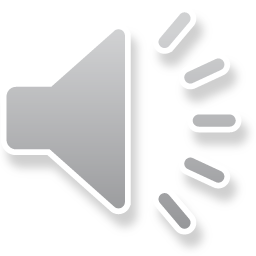 Previous
Next
Chapter 6 Vocab     Gr  Eng
Back to Full Word List
Again
Finished
Chapter 6 Vocab     Eng  Gr
You can click any where on the screen to bring up the translated word 
Hit Next/Previous button to go to the next/previous word

Click on any title to return to the very beginning
To Full Word List
Previous
Next
Chapter 6 Vocab     Eng  Gr
Previous
Next
Chapter 6 Vocab     Eng  Gr
ἀπό
from    (with gen.)     (646)
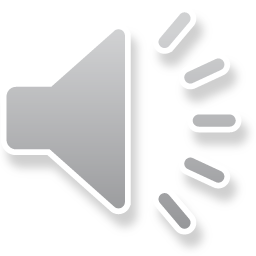 Previous
Next
Chapter 6 Vocab     Eng  Gr
Previous
Next
Chapter 6 Vocab     Eng  Gr
διά
through    (with gen.)     (667)
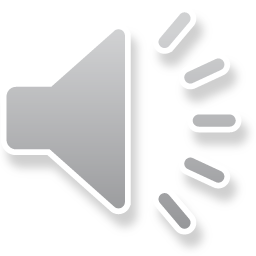 Previous
Next
Chapter 6 Vocab     Eng  Gr
Previous
Next
Chapter 6 Vocab     Eng  Gr
διά   (acc.)
on account of   (with acc.)
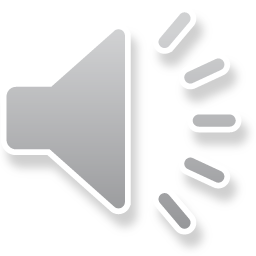 Previous
Next
Chapter 6 Vocab     Eng  Gr
Previous
Next
Chapter 6 Vocab     Eng  Gr
εἰς
into    (with acc.)     (1,768)
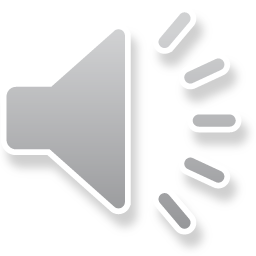 Previous
Next
Chapter 6 Vocab     Eng  Gr
Previous
Next
Chapter 6 Vocab     Eng  Gr
ἐκ
out of    (with gen.)      (914)
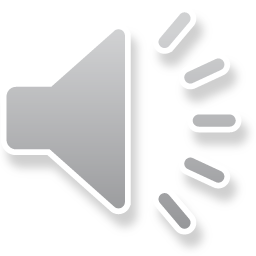 Previous
Next
Chapter 6 Vocab     Eng  Gr
Previous
Next
Chapter 6 Vocab     Eng  Gr
ἐν
in    (with dat.)     (2,752)
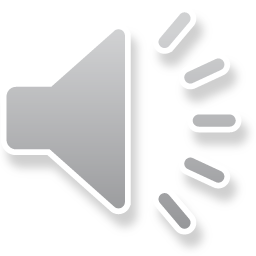 Previous
Next
Chapter 6 Vocab     Eng  Gr
Previous
Next
Chapter 6 Vocab     Eng  Gr
ἐπί    (gen.)
on, over    (with gen.)     (890)
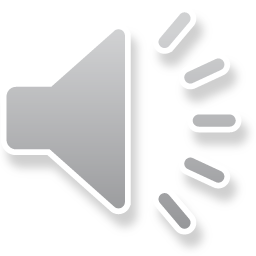 Previous
Next
Chapter 6 Vocab     Eng  Gr
Previous
Next
Chapter 6 Vocab     Eng  Gr
ἐπί    (dat.)
on, at, on the basis of, against (dat.)
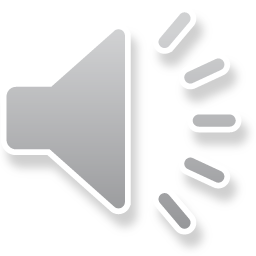 Previous
Next
Chapter 6 Vocab     Eng  Gr
Previous
Next
Chapter 6 Vocab     Eng  Gr
ἐπί  (acc.)
on, to, toward, against (with acc.)
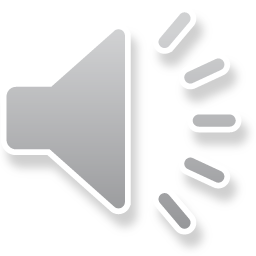 Previous
Next
Chapter 6 Vocab     Eng  Gr
Previous
Next
Chapter 6 Vocab     Eng  Gr
κατά 	 (gen.)
down, against   (with gen.)   (473)
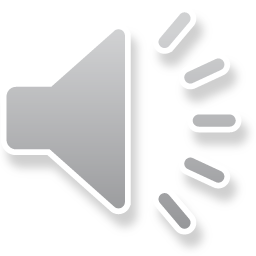 Previous
Next
Chapter 6 Vocab     Eng  Gr
Previous
Next
Chapter 6 Vocab     Eng  Gr
κατά 	 (acc.)
according to     (with acc.)
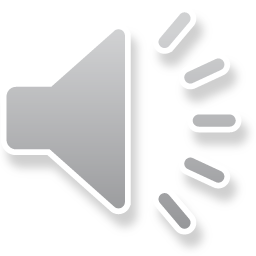 Previous
Next
Chapter 6 Vocab     Eng  Gr
Previous
Next
Chapter 6 Vocab     Eng  Gr
μετά    (gen.)
with     (with gen.)      (469)
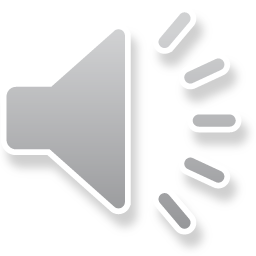 Previous
Next
Chapter 6 Vocab     Eng  Gr
Previous
Next
Chapter 6 Vocab     Eng  Gr
μετά   (acc.)
after, behind      (with acc.)
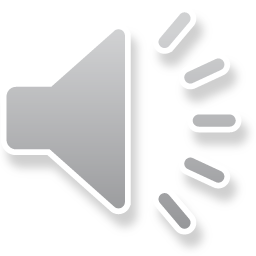 Previous
Next
Chapter 6 Vocab     Eng  Gr
Previous
Next
Chapter 6 Vocab     Eng  Gr
περί     (gen.)
about, concerning (with gen.) (333)
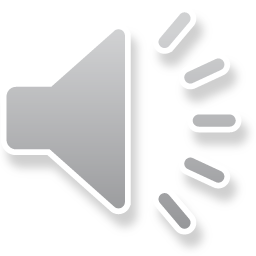 Previous
Next
Chapter 6 Vocab     Eng  Gr
Previous
Next
Chapter 6 Vocab     Eng  Gr
περί    (acc.)
around, near    (with acc.)
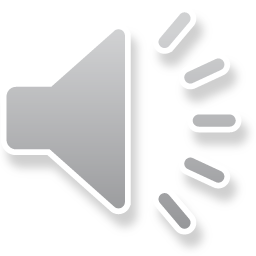 Previous
Next
Chapter 6 Vocab     Eng  Gr
Previous
Next
Chapter 6 Vocab     Eng  Gr
πρός
to     (with acc.)      (700)
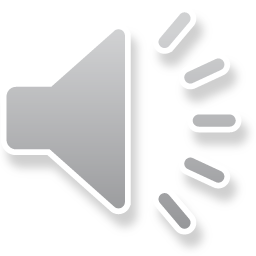 Previous
Next
Chapter 6 Vocab     Eng  Gr
Previous
Next
Chapter 6 Vocab     Eng  Gr
ἀπό	 from (with gen.)                              --on, to, toward, against (with acc.)
διά   through (with gen.)                        κατά      down, against (with gen.)         --on account of (with acc.)                  --according to (with acc.)    
εἰς   into (with acc.) (1,768)                   μετά  with (with gen.) 
ἐκ   out of (with gen.)                                   --after, behind (with acc.)
ἐν   in (with dat.)                                     περί     about, concerning (with gen.) 
ἐπί  on, over (with gen.)                                --around, near (with acc.)--on, at, on the basis of, against (dat.)     πρός    to (with acc.)
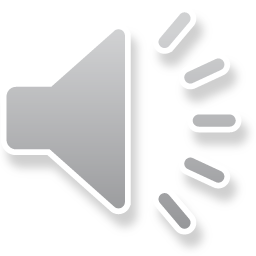 Previous
Next
Chapter 6 Vocab     Eng  Gr
Back to Full Word List
Again
Finished